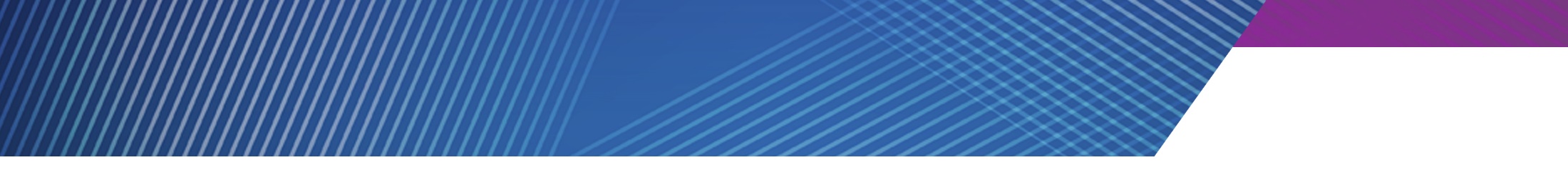 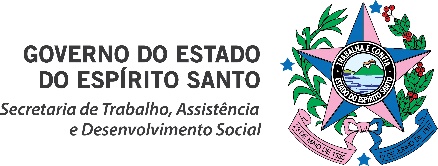 PLANO DE TRABALHO
(Artigo 22 da Lei n° 13.019/2014, alterada pela Lei n° 13.204/2015
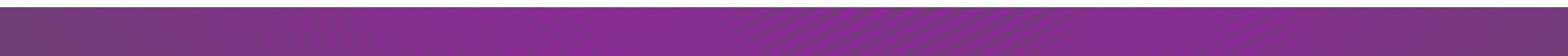 www.setades.es.gov.br
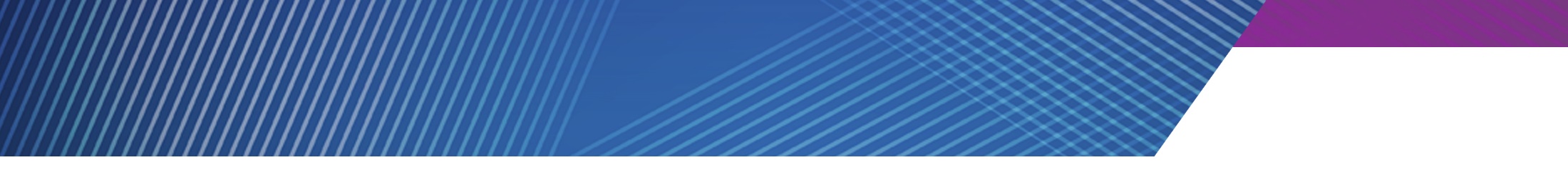 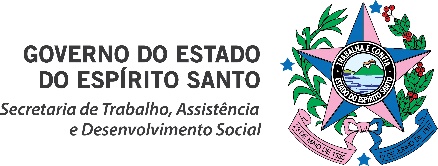 PLANO DE TRABALHO
1. DADOS GERAIS DA PROPONENTE
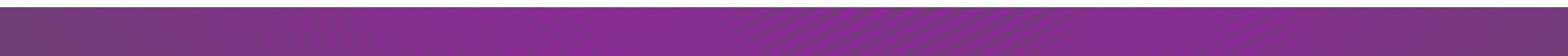 www.setades.es.gov.br
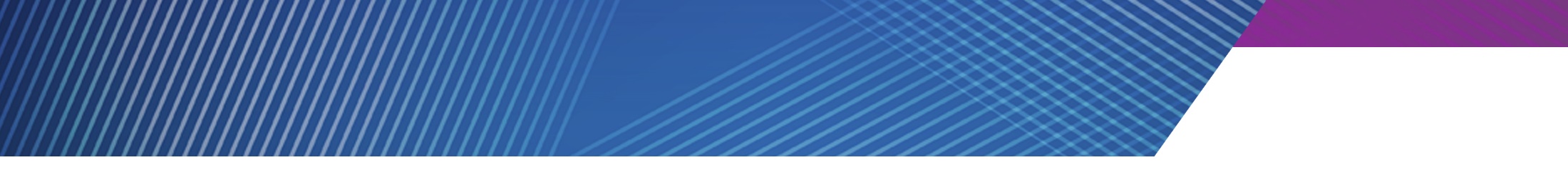 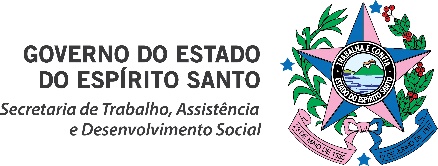 PLANO DE TRABALHO
2. IDENTIFICAÇÃO DO RESPONSÁVEL LEGAL PELA PROPONENTE
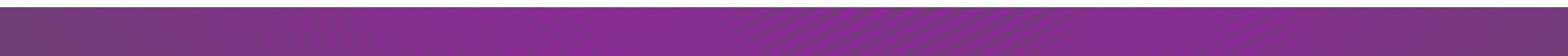 www.setades.es.gov.br
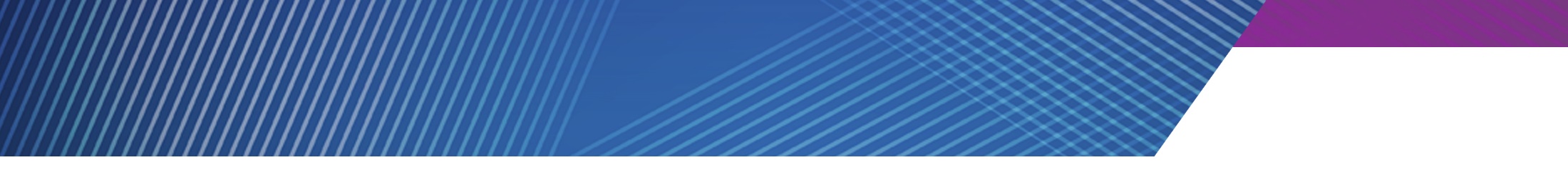 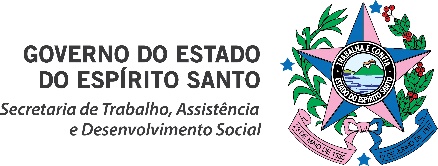 PLANO DE TRABALHO
3.  IDENTIFICAÇÃO DO RESPONSÁVEL TÉCNICO PELO PROJETO
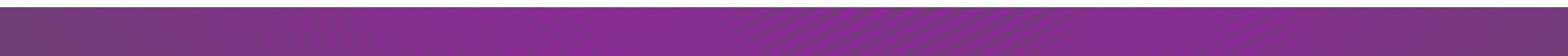 www.setades.es.gov.br
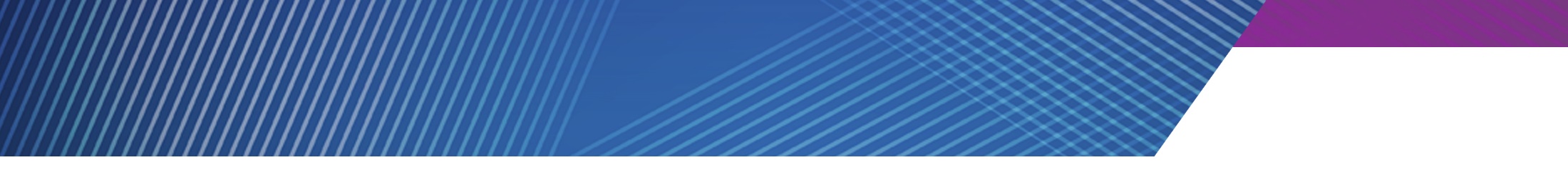 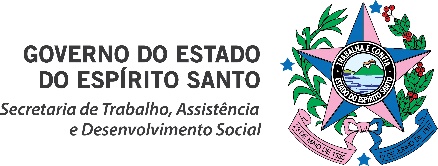 PLANO DE TRABALHO
4. OUTROS PARTÍCIPES (Indicar se existem outros parceiros para execução deste projeto. Se houver, incluir os dados de identificação)
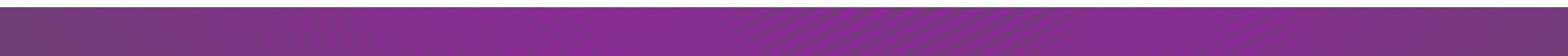 www.setades.es.gov.br
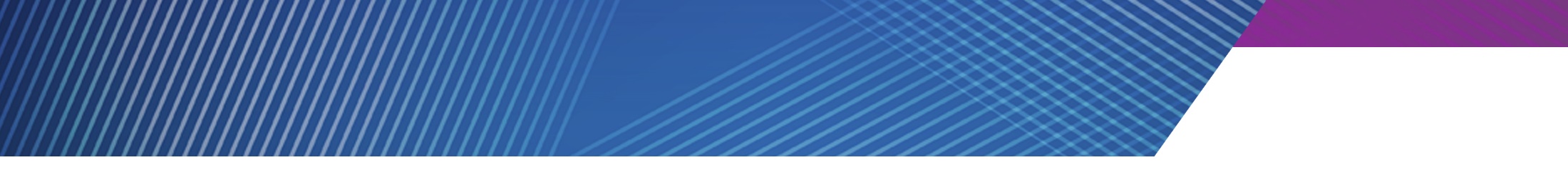 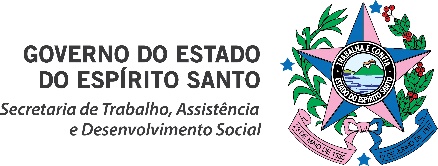 PLANO DE TRABALHO
5. DESCRIÇÃO DA REALIDADE
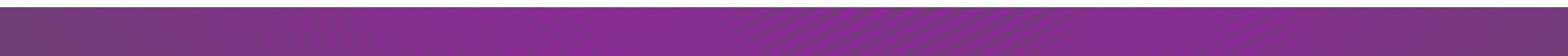 www.setades.es.gov.br
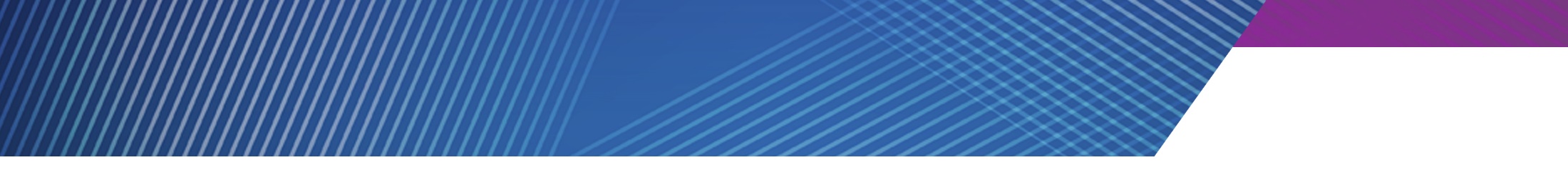 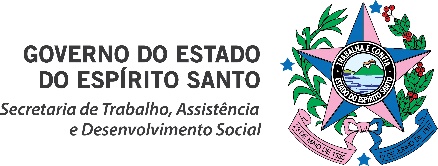 PLANO DE TRABALHO
6. SÍNTESE DA PROPOSTA
6.1. Identificação do objeto
6.2. Descrição do objeto
6.3. Objetivo geral
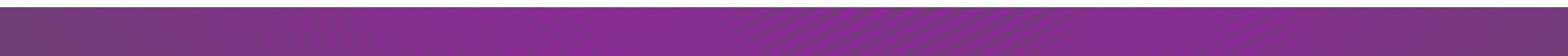 www.setades.es.gov.br
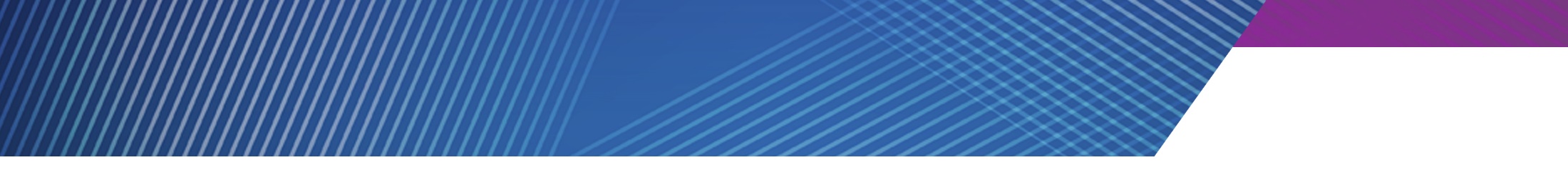 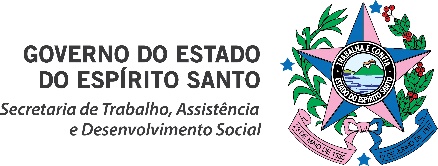 PLANO DE TRABALHO
6.4. Objetivos específicos
6.5. Público beneficiário
6.6. Justificativa
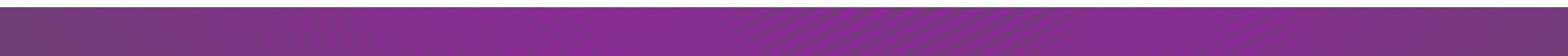 www.setades.es.gov.br
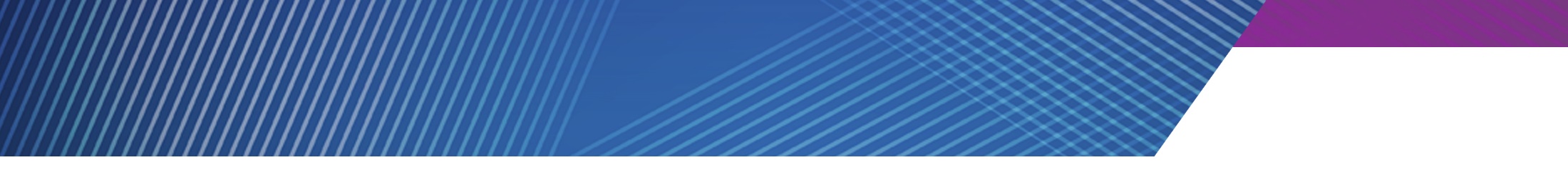 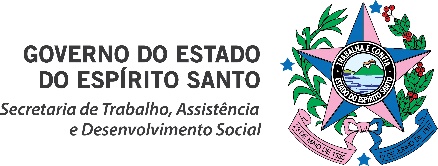 PLANO DE TRABALHO
6.7. Equipe de profissionais que atuarão na execução da proposta
6.8. Sustentabilidade da proposta
6.9. Período de execução do objeto
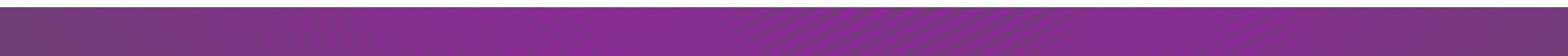 www.setades.es.gov.br
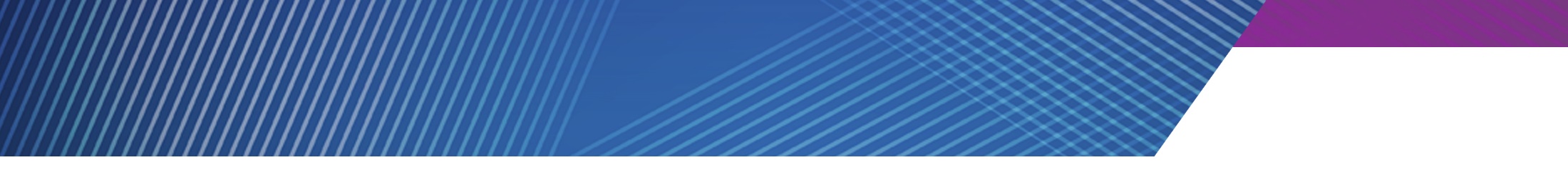 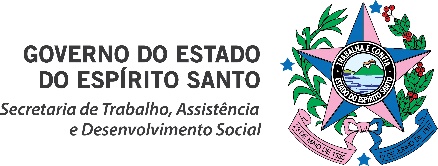 PLANO DE TRABALHO
7. CRONOGRAMA FÍSICO-FINANCEIRO DE EXECUÇÃO DO OBJETO
Meta: Descrever quantitativa e qualitativamente a situação problema que se quer “atingir” na realidade diagnosticada.
Indicadores: Parâmetros a serem utilizados para aferição do cumprimento das metas.
Etapas: Descrever qualitativamente quais atividades serão desenvolvidas para alcançar os resultados de cada meta.
Metodologia: Detalhar como as atividades serão realizadas.  
Período de execução: Data referente ao início e término de execução e término de cada etapa/atividade
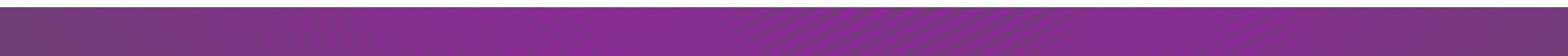 www.setades.es.gov.br
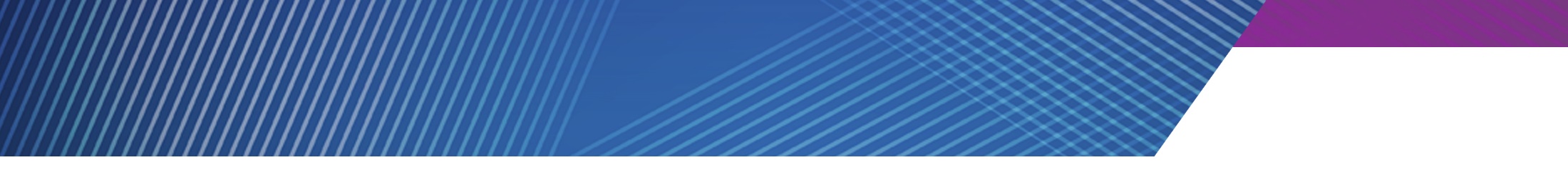 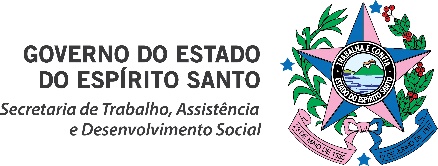 PLANO DE TRABALHO
8. PLANO DE APLICAÇÃO
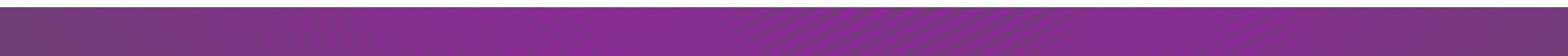 www.setades.es.gov.br
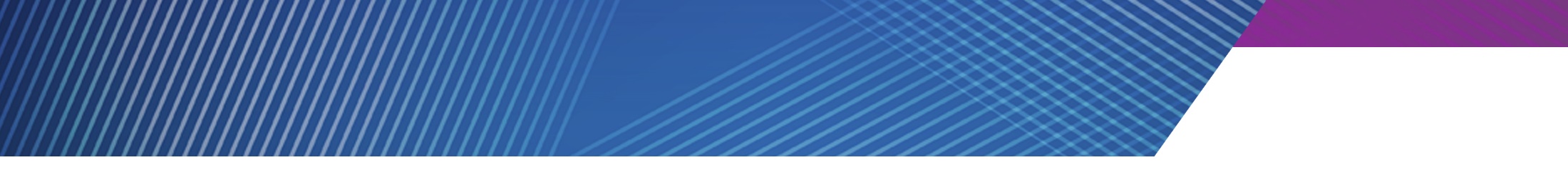 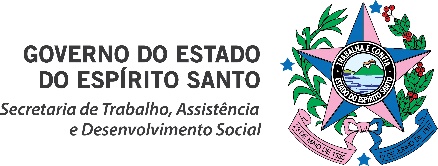 PLANO DE TRABALHO
8.1 Detalhamento das despesas 
Especificar o gasto com cada item de despesa
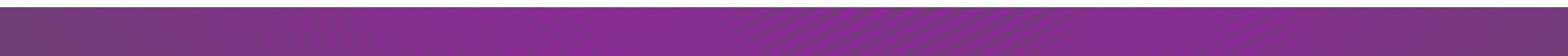 www.setades.es.gov.br
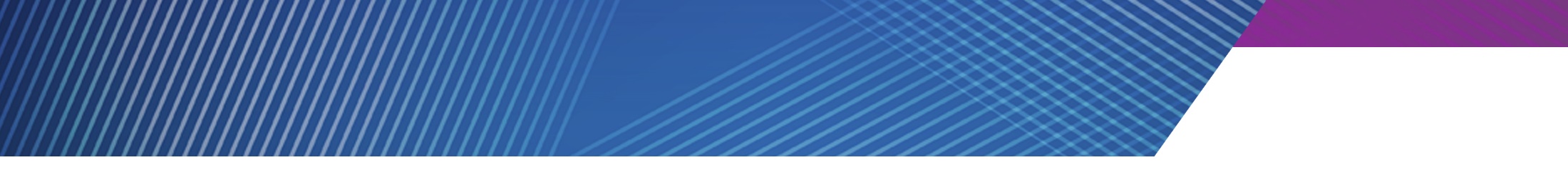 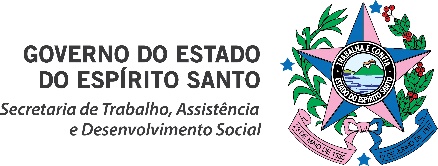 PLANO DE TRABALHO
9. CRONOGRAMA DE DESEMBOLSO (R$)
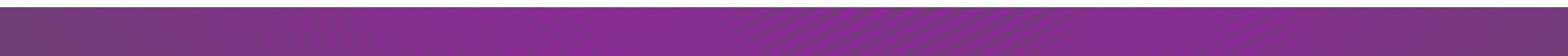 www.setades.es.gov.br
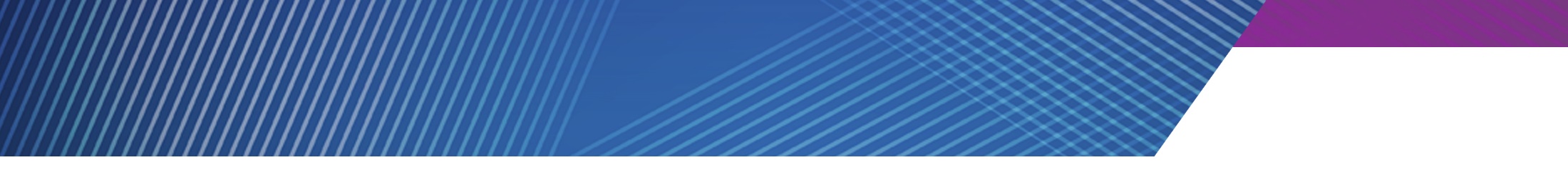 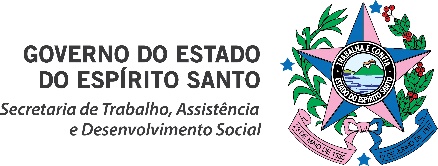 PLANO DE TRABALHO
7.1 Detalhamento das despesas 
Especificar o gasto com cada item de despesa
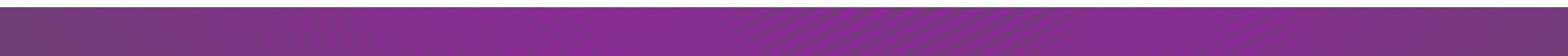 www.setades.es.gov.br
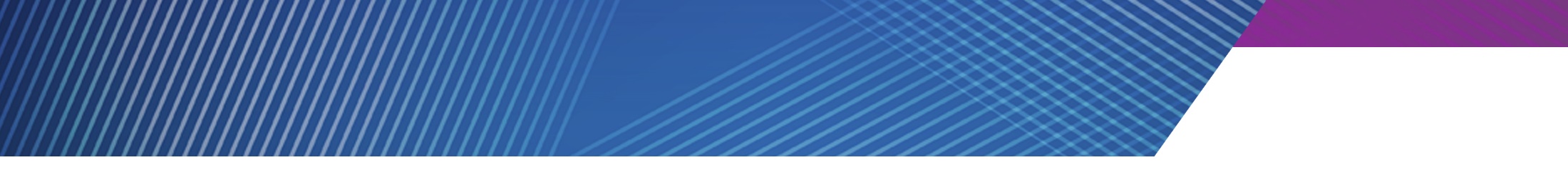 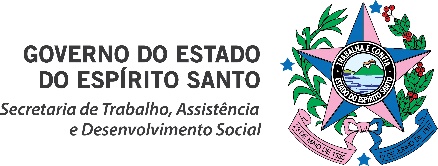 PLANO DE TRABALHO
9. DECLARAÇÃO DA ORGANIZAÇÃO DA SOCIEDADE CIVIL
10. APROVAÇÃO PELA ADMINISTRAÇÃO PÚBLICA ESTADUAL
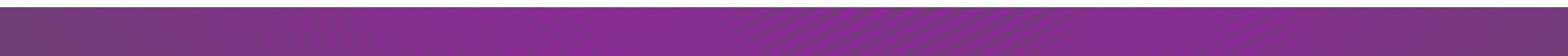 www.setades.es.gov.br
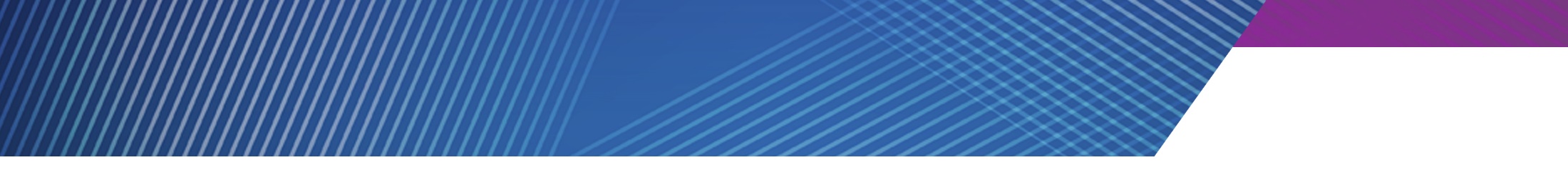 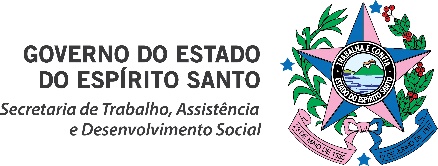 PLANO DE TRABALHO
Exemplos
CRONOGRAMA FÍSICO-FINANCEIRO DE EXECUÇÃO DO OBJETO
Alimentação
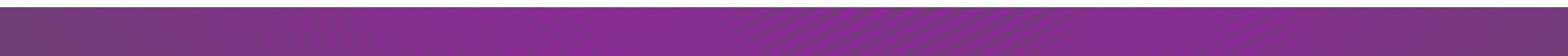 www.setades.es.gov.br
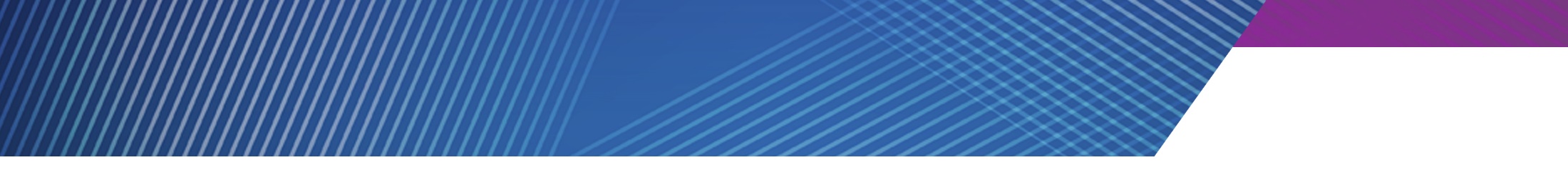 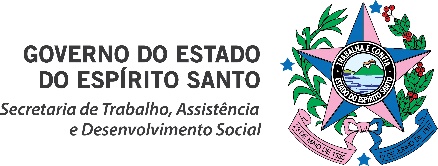 PLANO DE TRABALHO
Exemplos
CRONOGRAMA FÍSICO-FINANCEIRO DE EXECUÇÃO DO OBJETO
Transportes
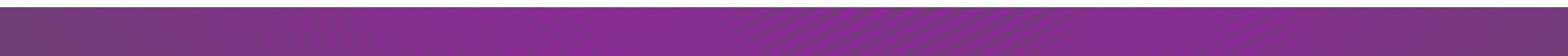 www.setades.es.gov.br
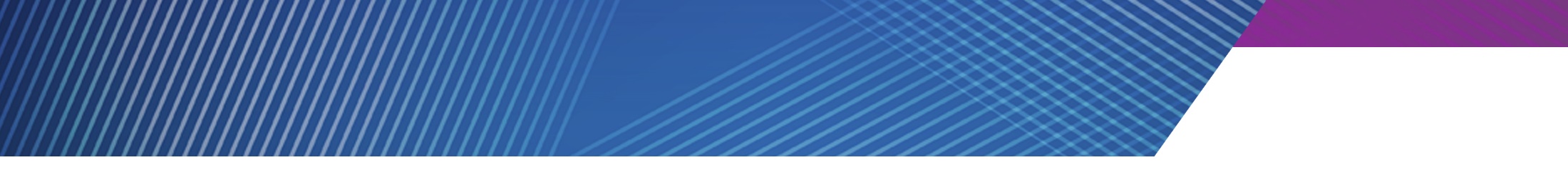 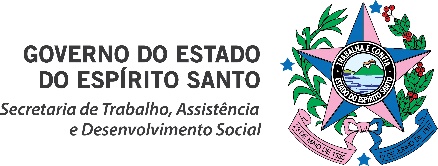 PLANO DE TRABALHO
Exemplos
CRONOGRAMA FÍSICO-FINANCEIRO DE EXECUÇÃO DO OBJETO
Maquina de Lavar
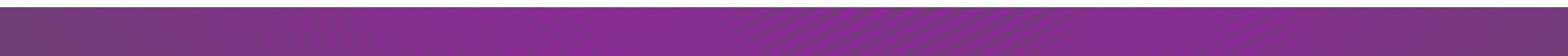 www.setades.es.gov.br
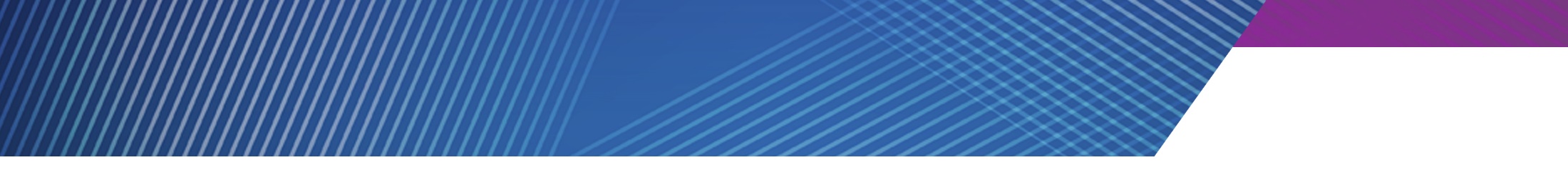 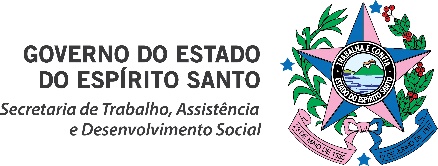 ATENÇÃO!
Pontos importantes a serem observados na elaboração do Plano de Trabalho
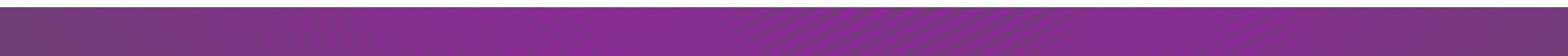 www.setades.es.gov.br
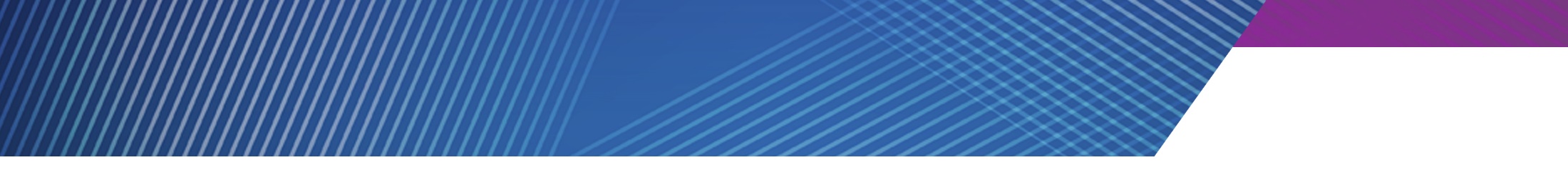 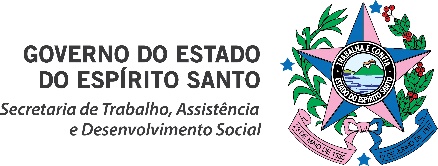 PLANO DE TRABALHO
1. DADOS GERAIS DA PROPONENTE
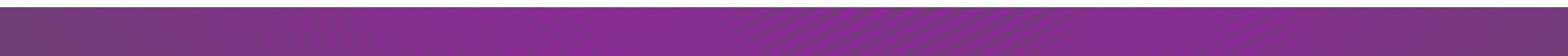 www.setades.es.gov.br
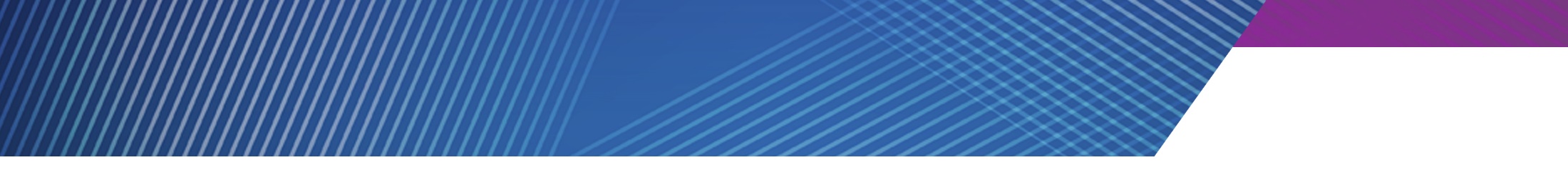 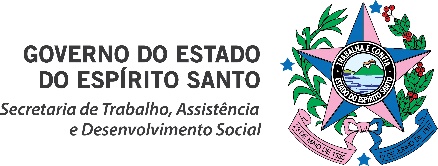 PLANO DE TRABALHO
6.9. PERÍODO DE EXECUÇAO DO OBJETO
7. CRONOGRAMA FÍSICO-FINANCEIRO DE EXECUÇÃO DO OBJETO
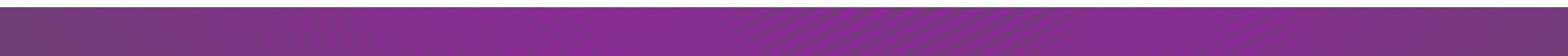 www.setades.es.gov.br
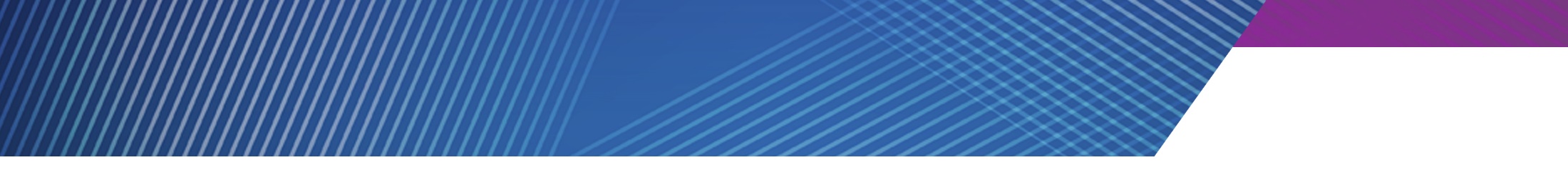 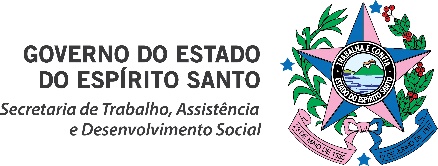 PLANO DE TRABALHO
8. CRONOGRAMA DE DESEMBOLSO (R$)
8. CRONOGRAMA DE DESEMBOLSO (R$)
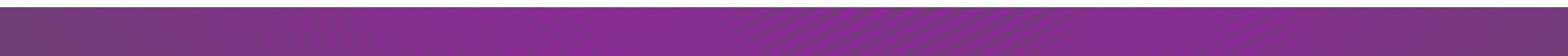 www.setades.es.gov.br
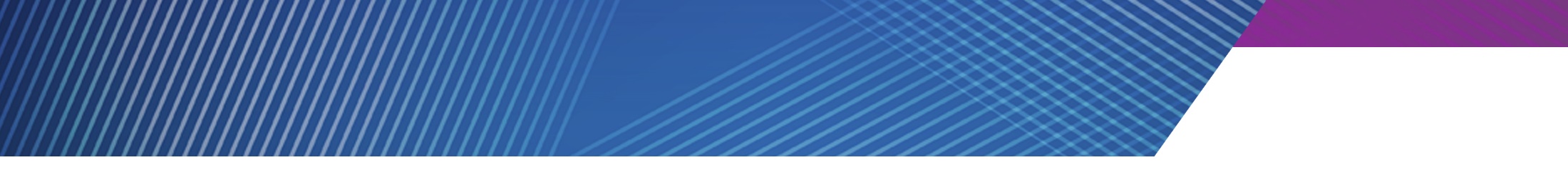 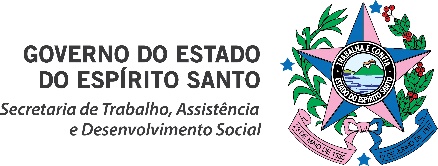 PROPOSTAS
DO PRAZO DE ENTREGA?
CONTA CORRENTE
APROVAÇÃO DA PROPOSTA PELO CONELHO MUNICIPAL
MODELOS DISPONÍVEL NO SITE: WWW.SETADES.ES.GOV.BR
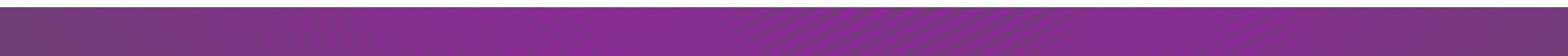 www.setades.es.gov.br
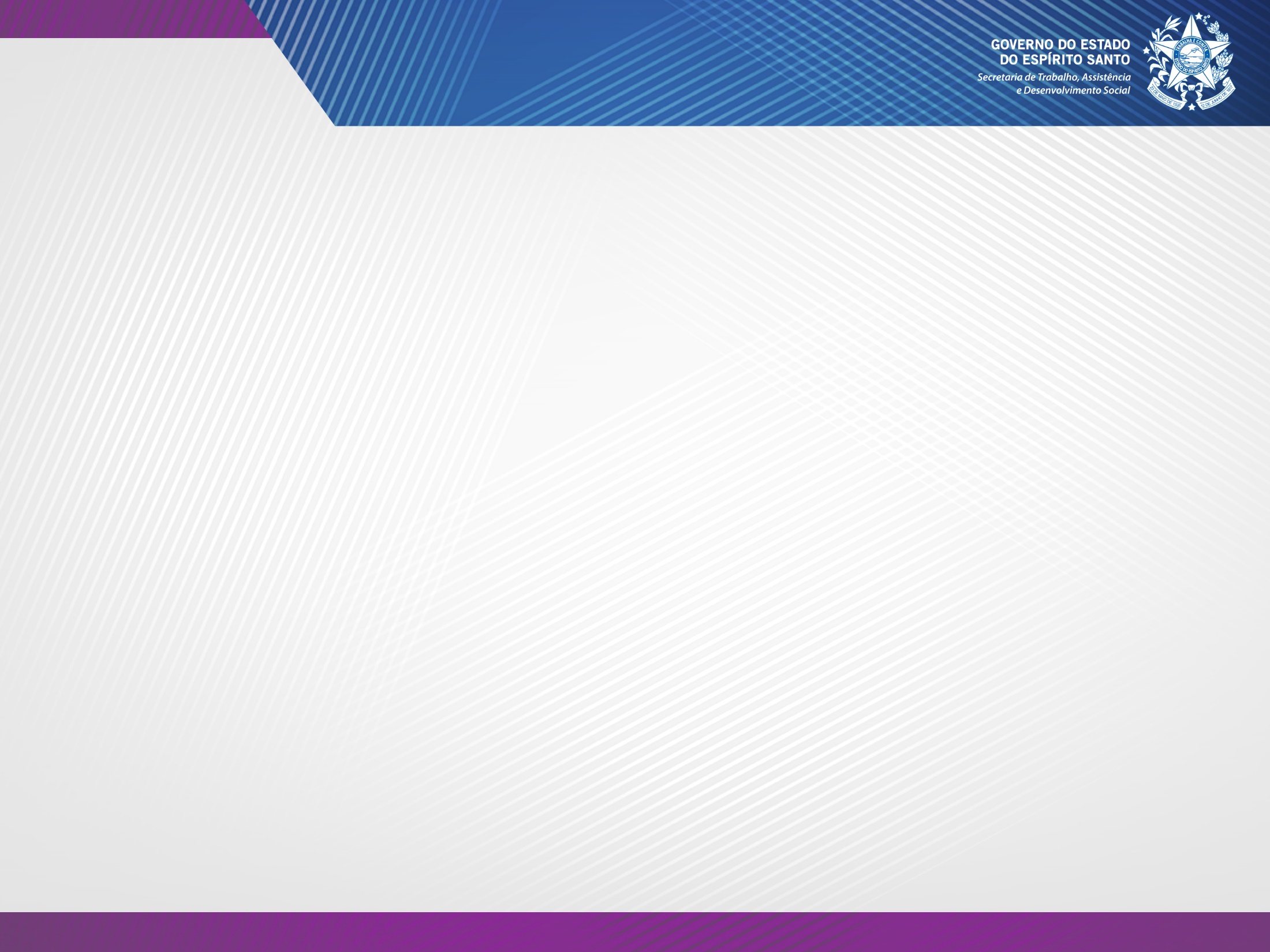 Gerência de Convênios
convenios@setades.es.gov.br
Tel.: 3636-6804
Luciane Aparecida Bolda (Gerente)

Equipe 
Aldemar Geraldo da Cruz – Tel. 3636-6810 
Maria Ângela M. Zamprognio – Tel. 3636-6806
Jhonatam Sunderson Rodrigues (Estagiário de Direito)
OBRIGADO!
www.setades.es.gov.br